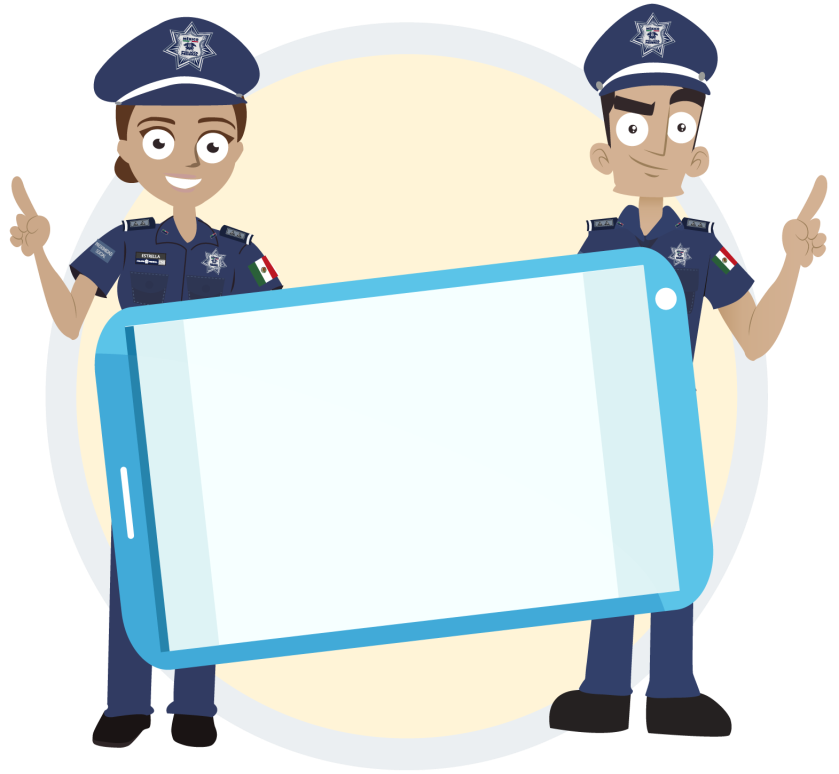 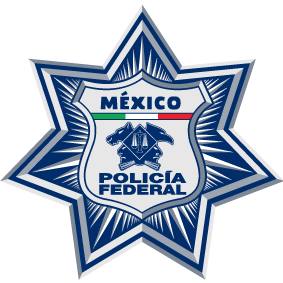 El Uso Responsable del Internet
¿Qué es el internet?
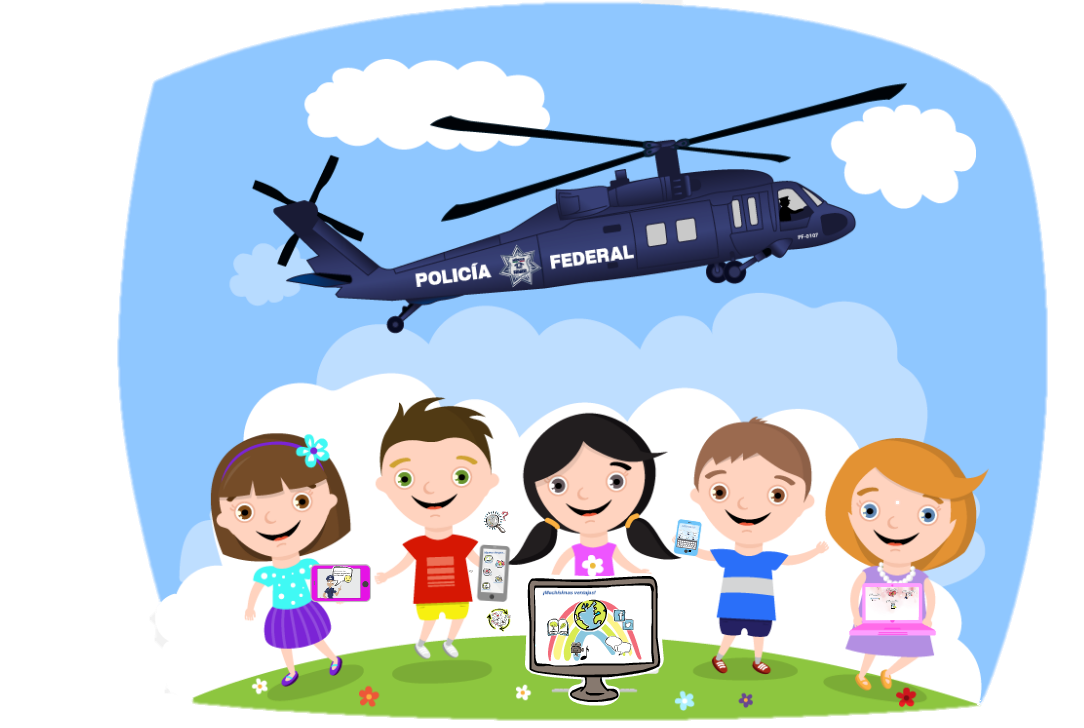 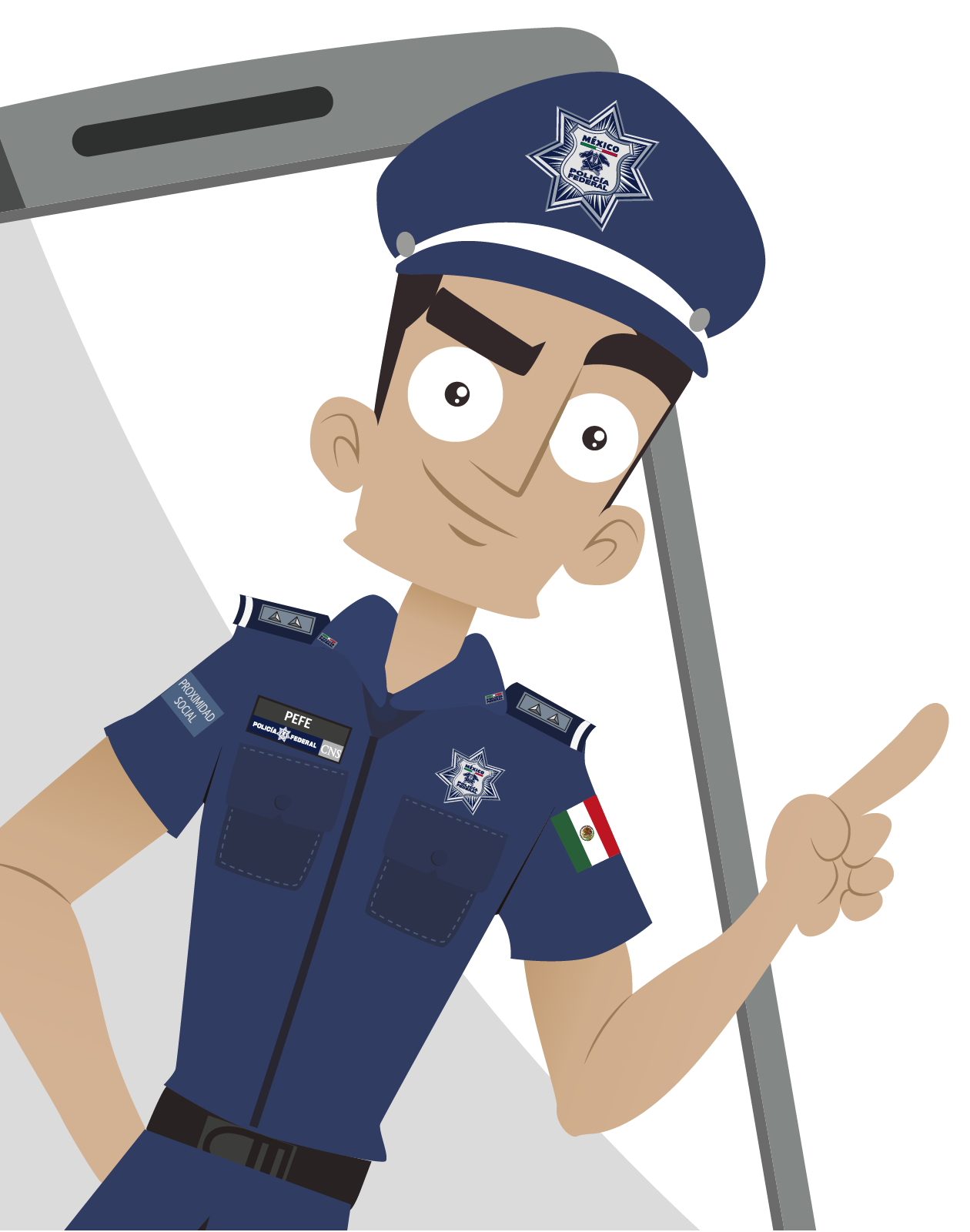 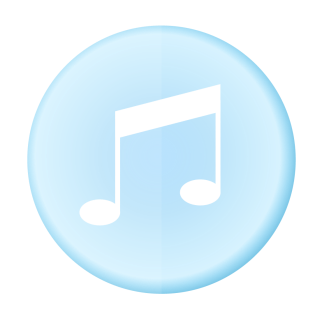 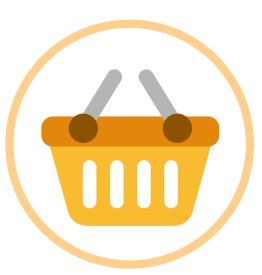 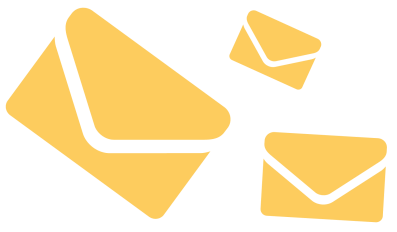 ¡Muchísimas
 Ventajas!
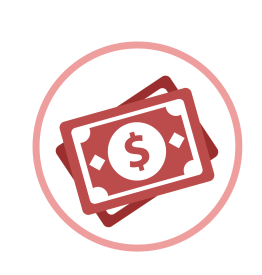 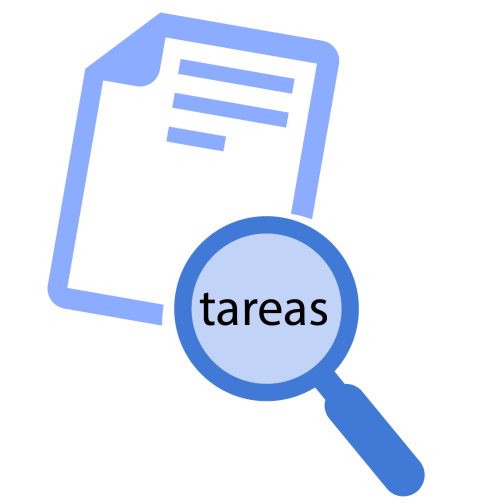 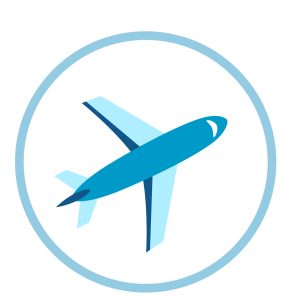 ¿Conoces los riesgos 
que existen en internet?
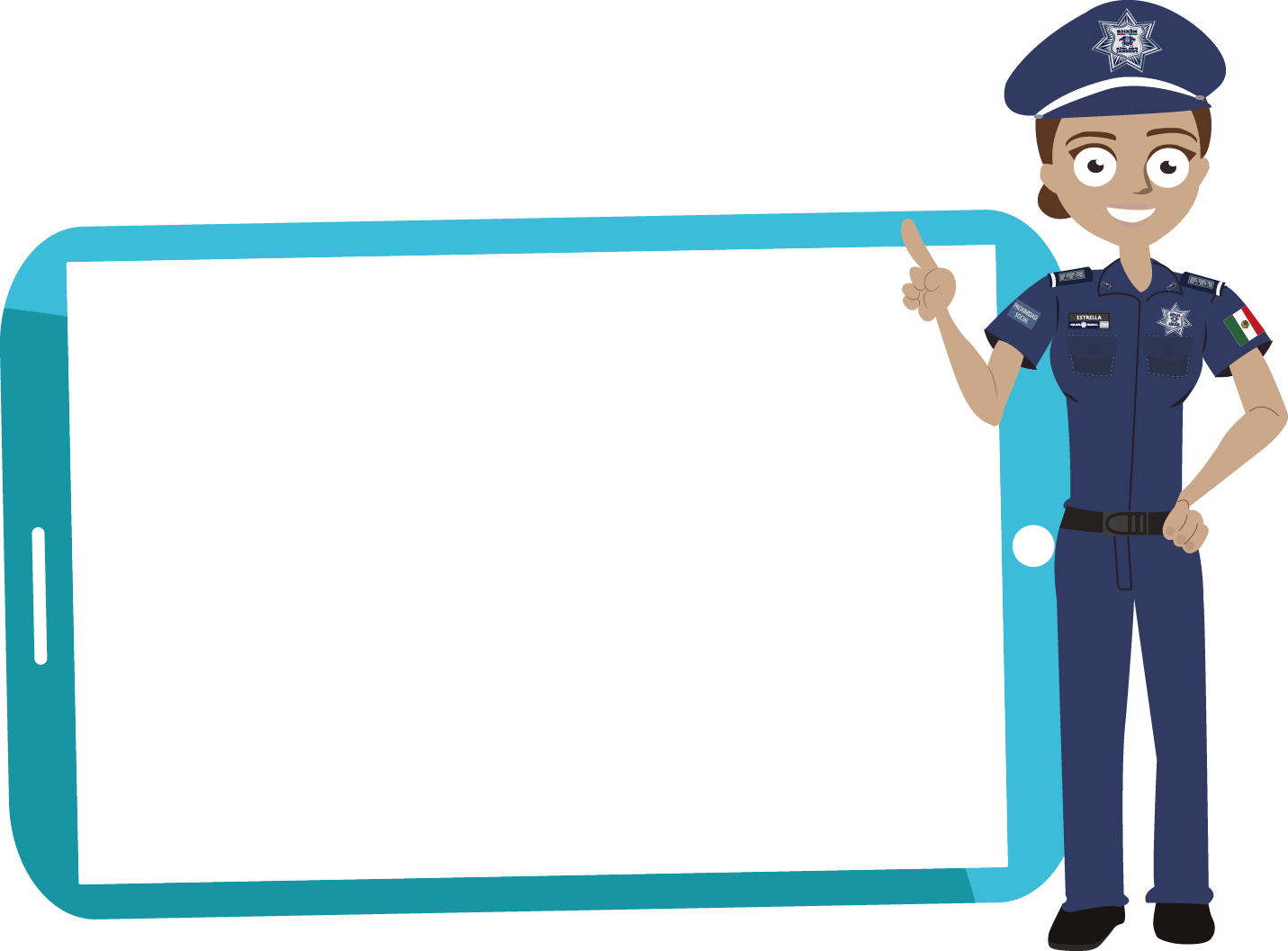 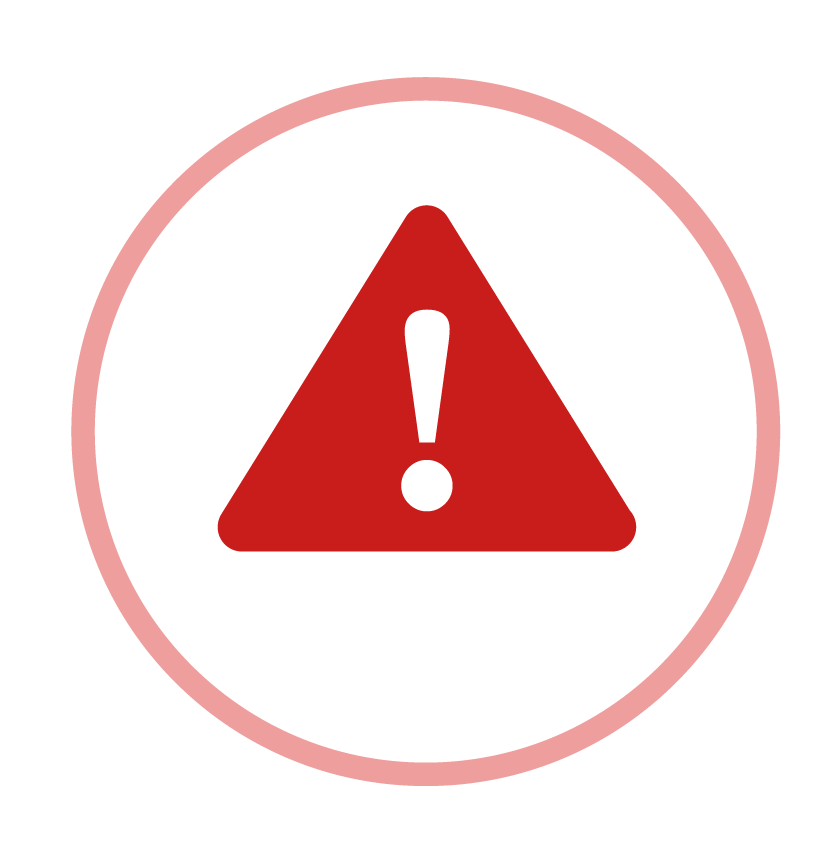 Algunos de ellos…
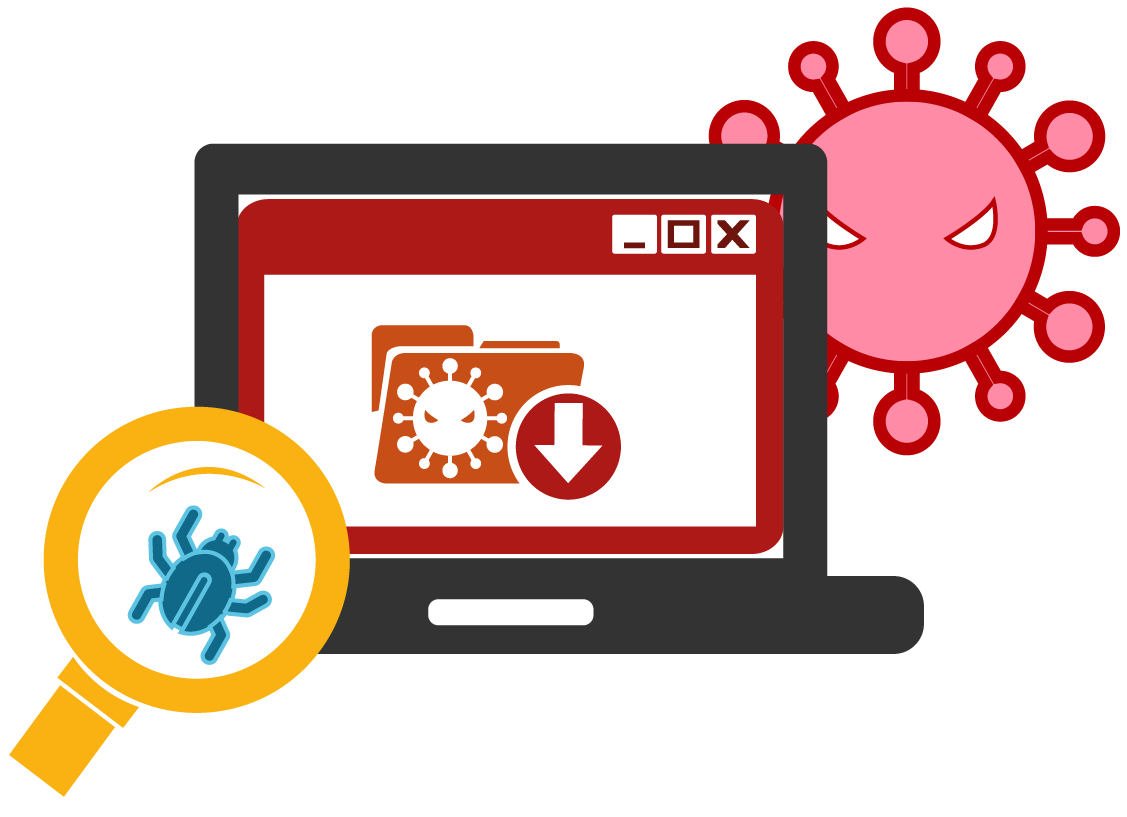 Códigos maliciosos
Fallas en los dispositivos
Pérdida de información
Ventanas emergentes
Memoria insuficiente
Suplantación de Identidad
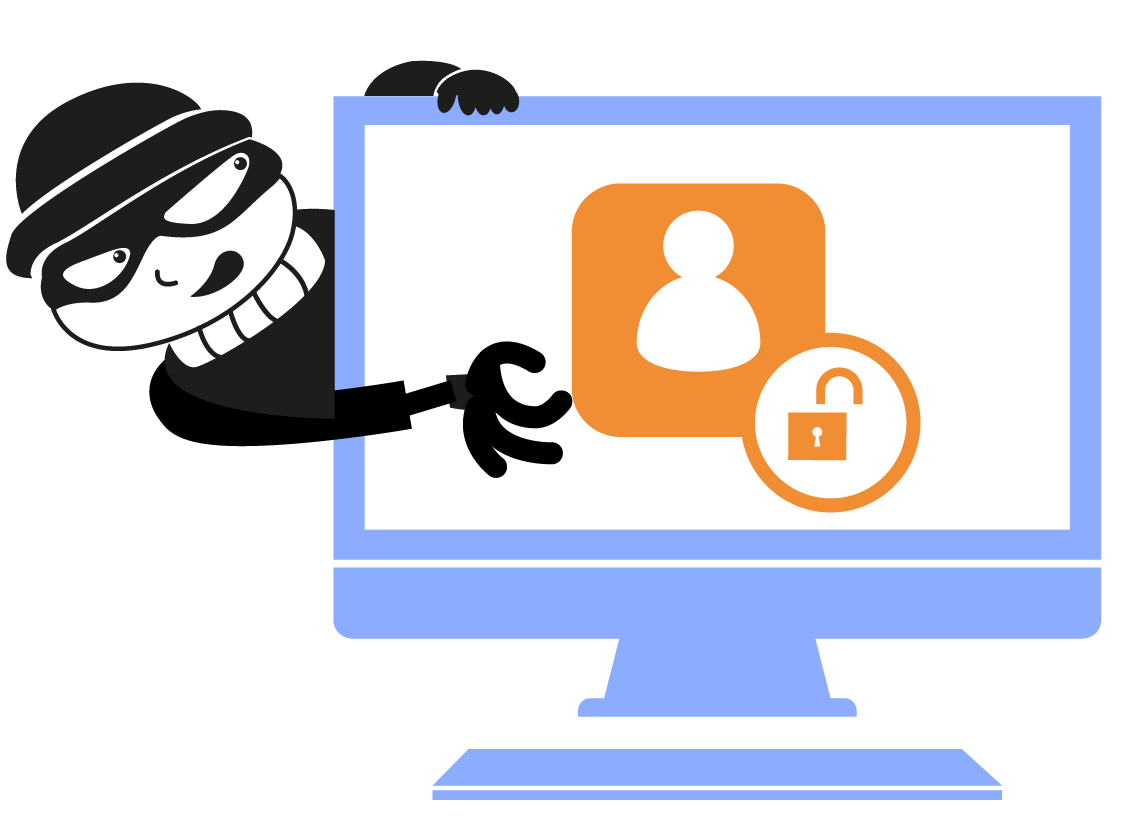 Chismes y burlas
Perjudicar la imagen
Contactar a desconocidos
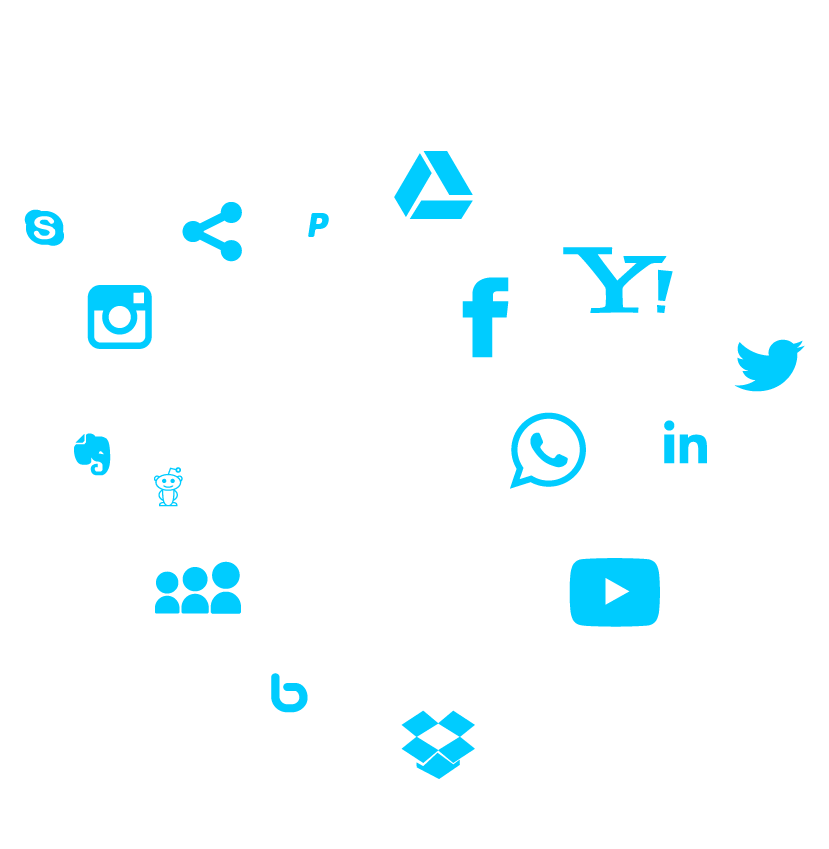 Información falsa
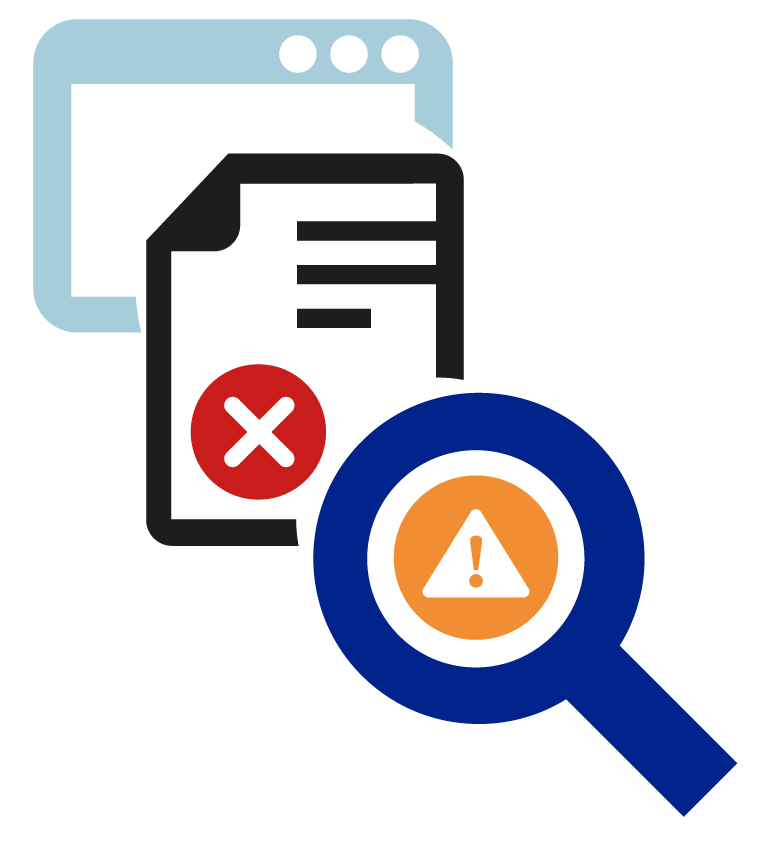 En la búsqueda de tareas, noticias, recetas medicas, sobre artistas, etc.
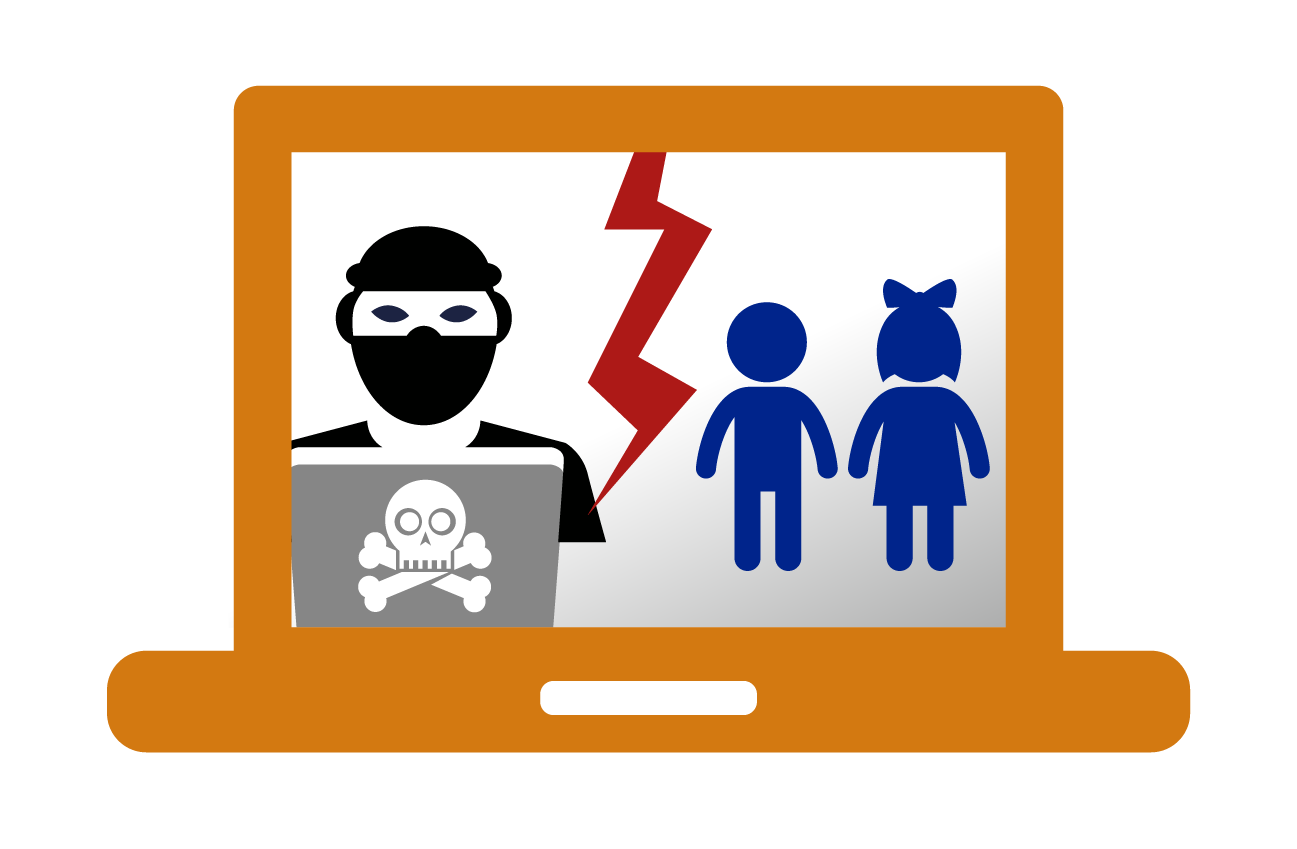 Personas Malintencionadas
Buscan ganarse la confianza de los menores haciéndose pasar por otra persona con la finalidad de obtener imágenes y videos de carácter sexual.
Información Pública
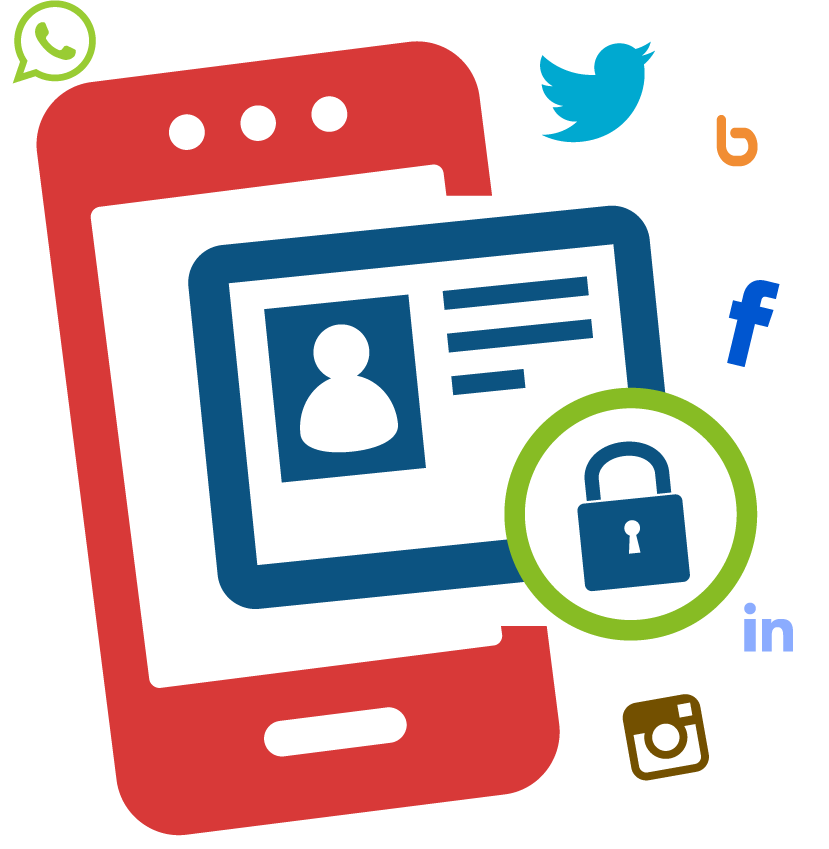 Datos personales.
Fotografías intimas.
Información familiar.
Rutina.
Aficiones.
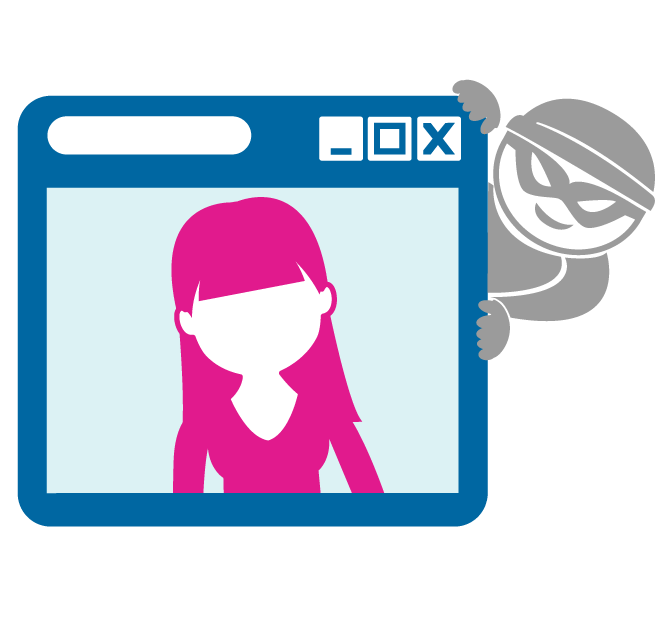 Grooming
Técnica empleada por adultos para ganarse la confianza de sus víctimas (niñas, niños, adolescentes), a fin  de conseguir su simpatía con fines satisfacción sexual.
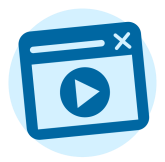 CIBERBULLYING
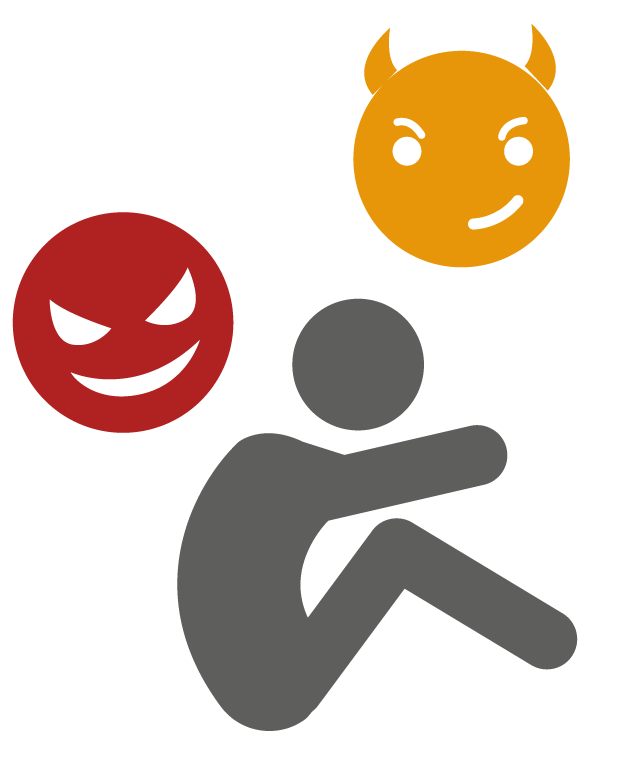 ¿Cómo se manifiesta?

Subir una foto vergonzosa.

Hacer comentarios desagradables en las redes sociales.

Crear perfiles falsos.
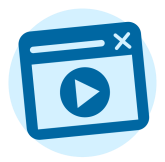 Sexting
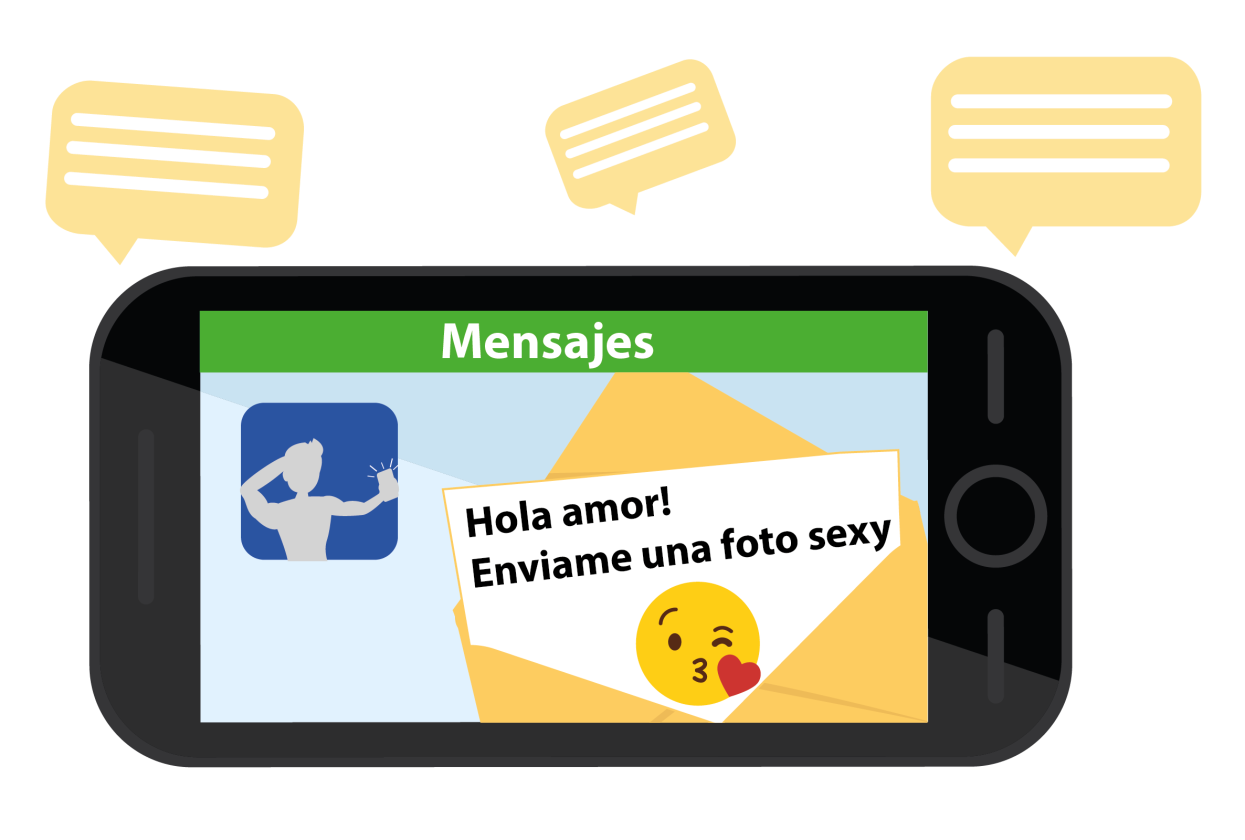 Se denomina sexting al envío de fotografías o videos con contenido sexual, a través de dispositivos electrónicos.
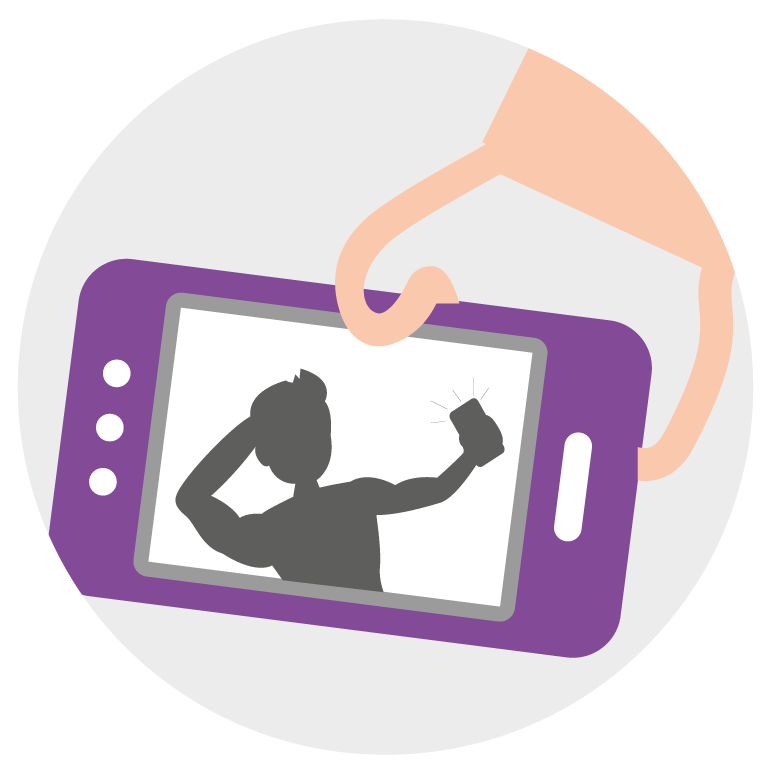 Ten en cuenta que:

 Al publicar fotos y videos íntimos en las redes sociales pierdes su control y alguien pueda usarlas en tu contra.
   
 ¡No te confundas! Ceder a la presión o el chantaje puede convertirse en un error.
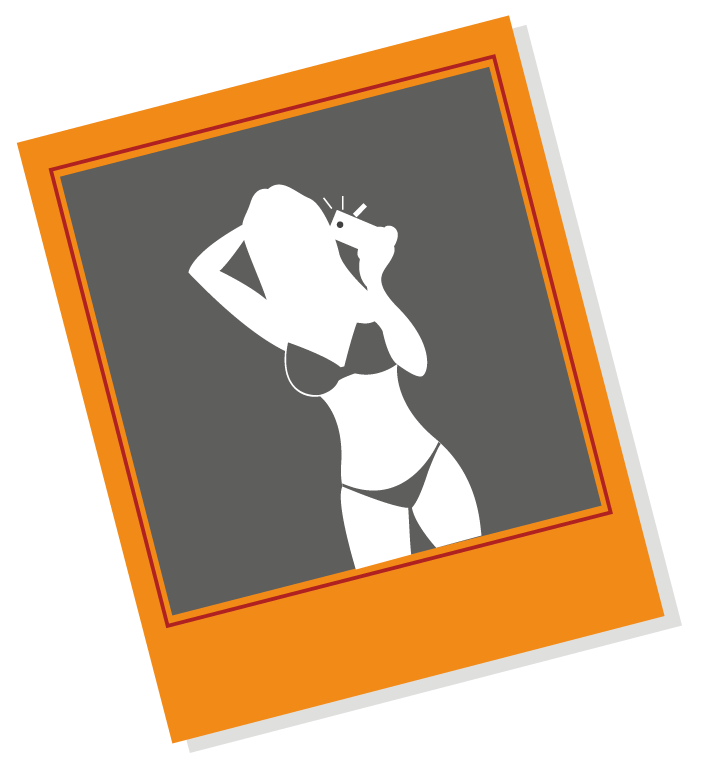 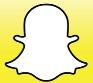 Difusión
 No Autorizada
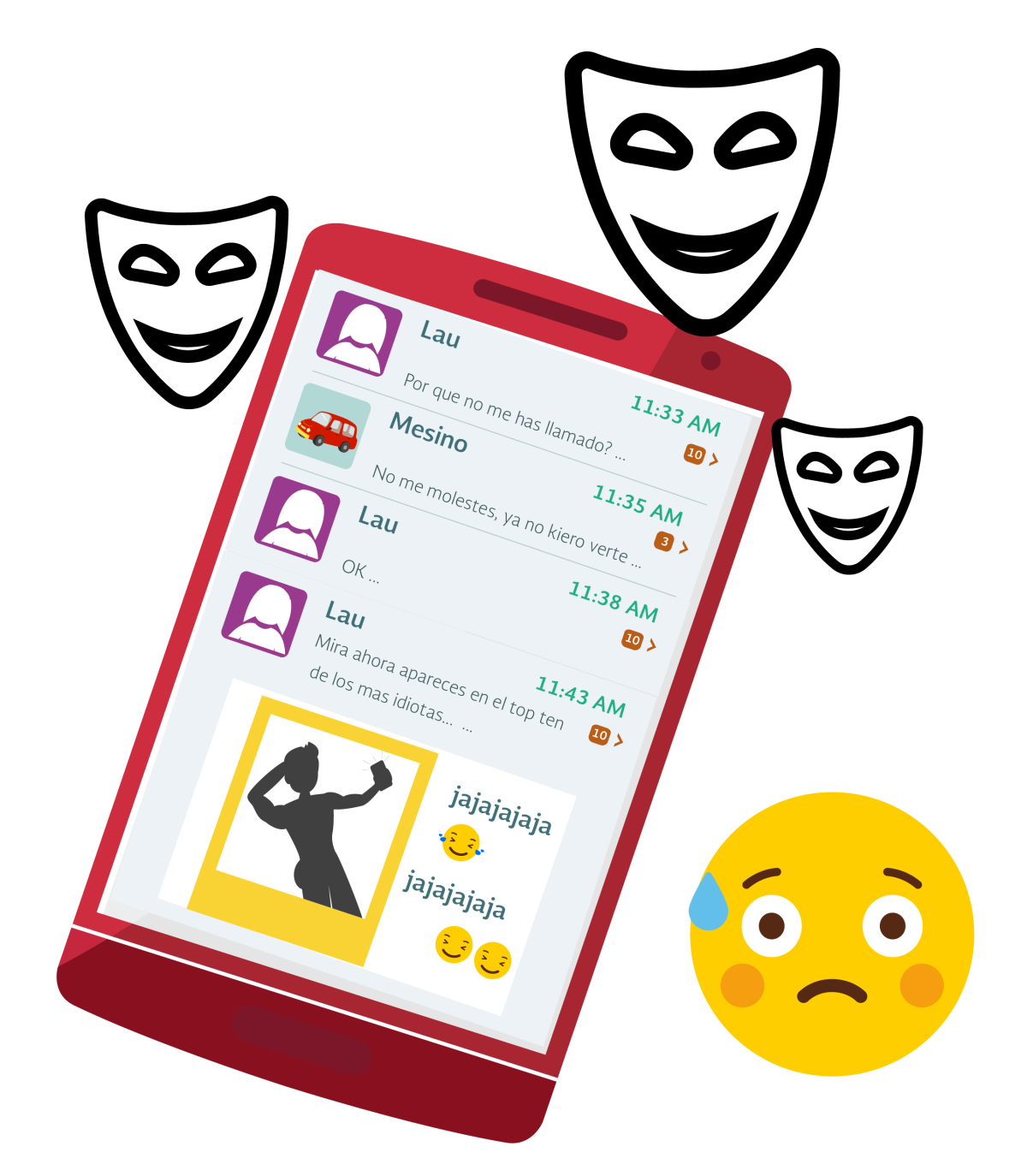 Cuando uno de los integrantes de una pareja utiliza de manera dolosa, imágenes o videos íntimos para afectar la reputación del otro.
Sextorsión
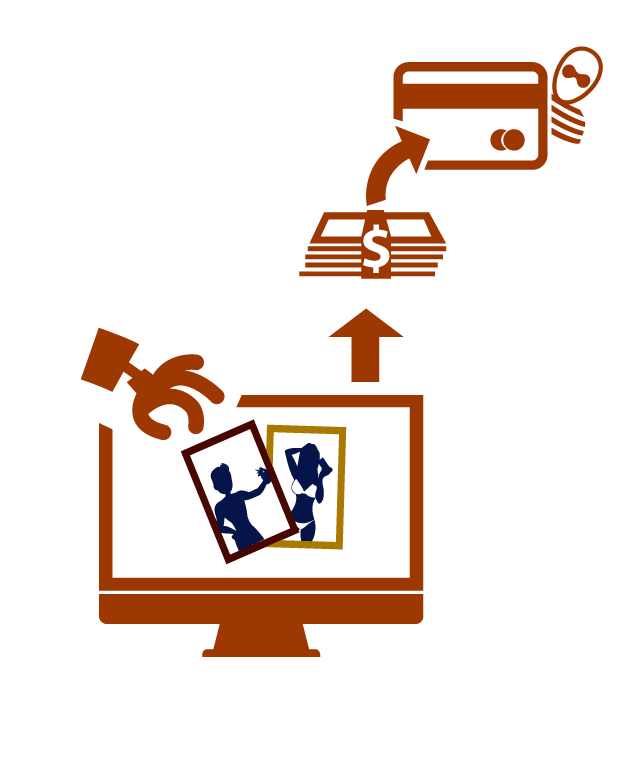 Cuando una persona comparte material de índole sexual, corre el riesgo de ser víctima de amenazas o chantajes, para obtener algún tipo de beneficio.
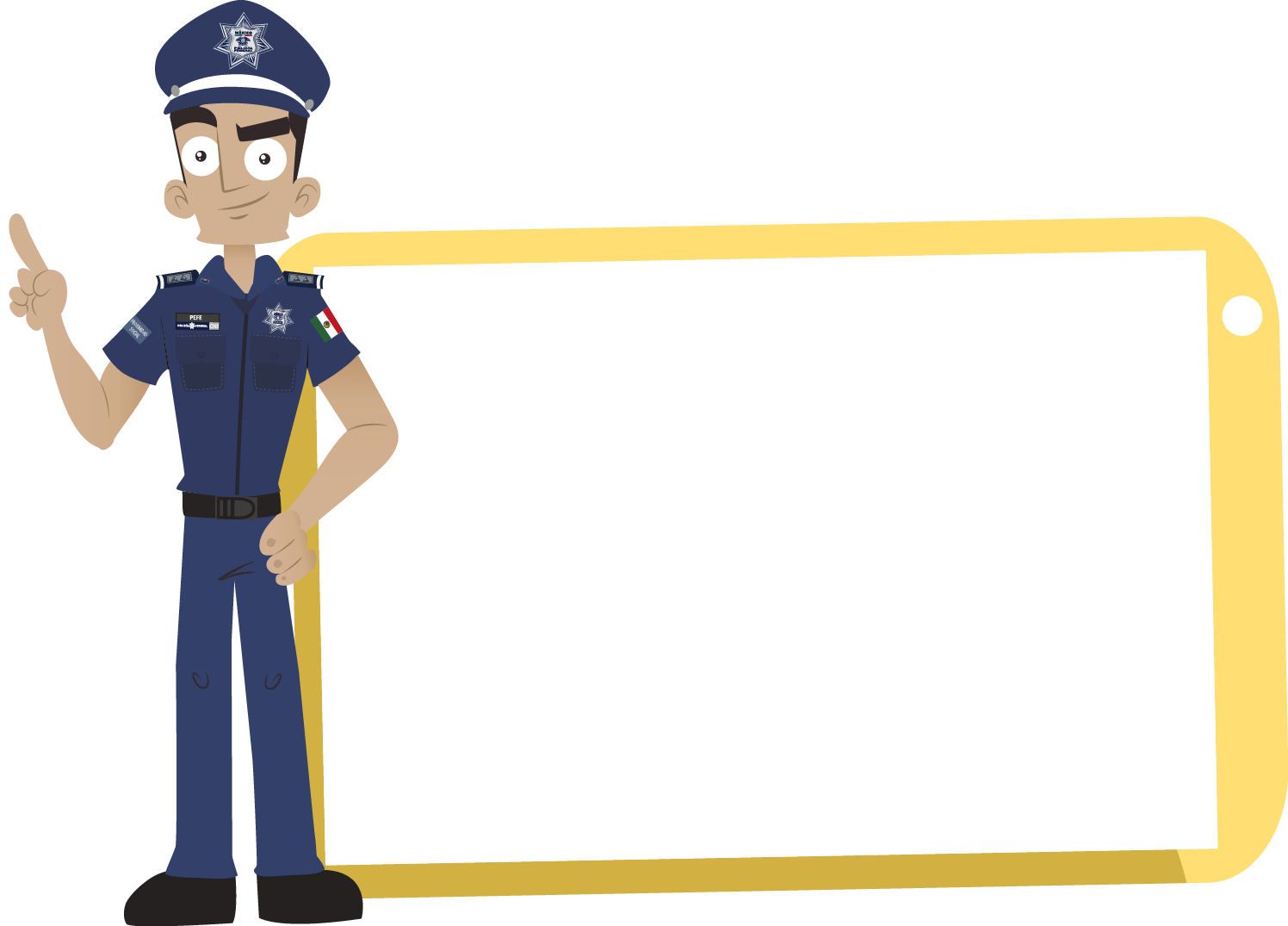 ¿Cómo protegernos?
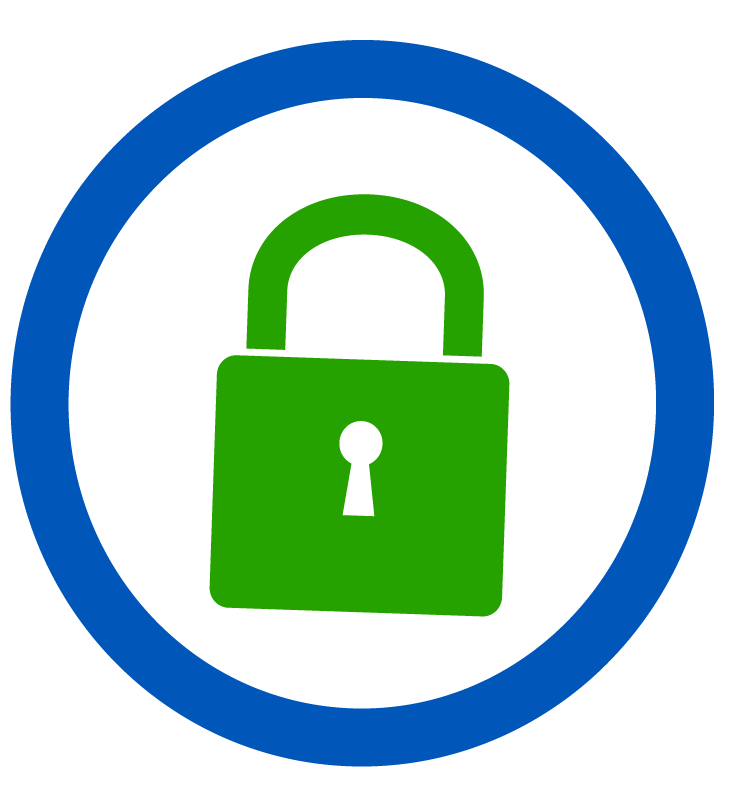 Pide a tus papás que instalen un programa para proteger los dispositivos con los que navegas en internet.
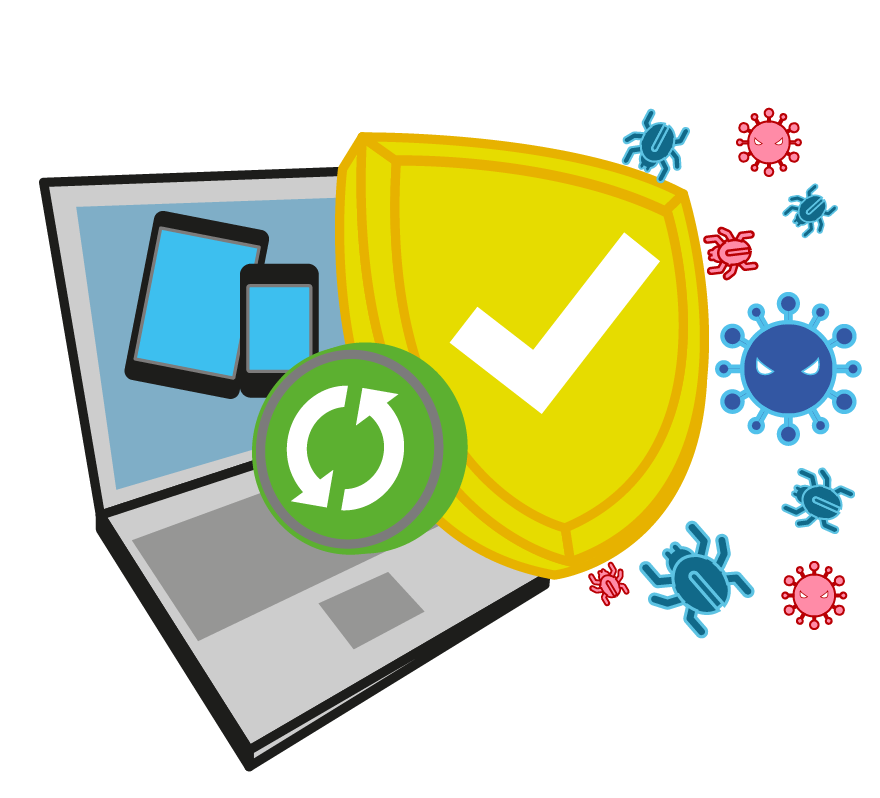 Configura la privacidad de tus publicaciones.
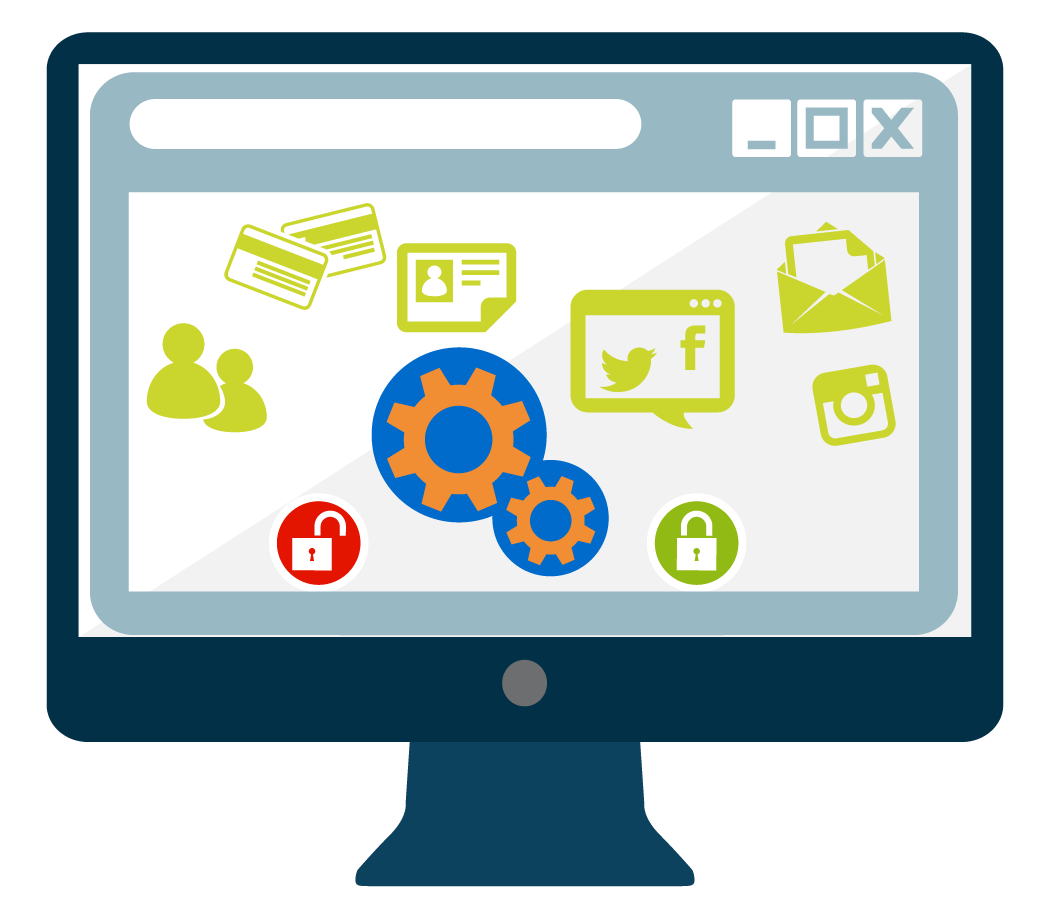 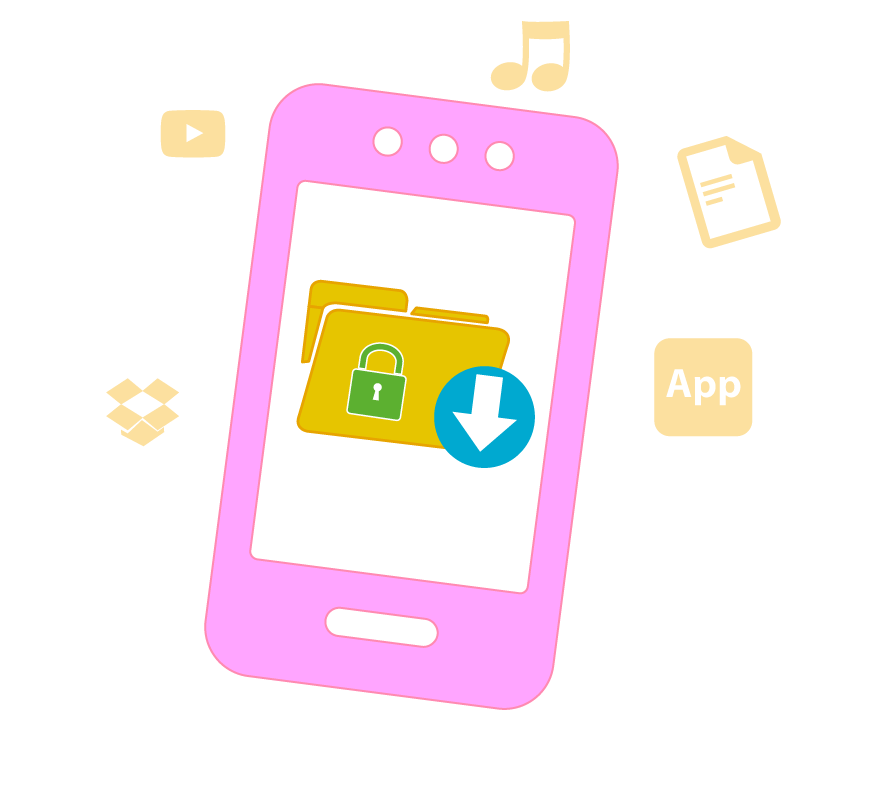 Descarga programas y aplicaciones originales y de sitios seguros.
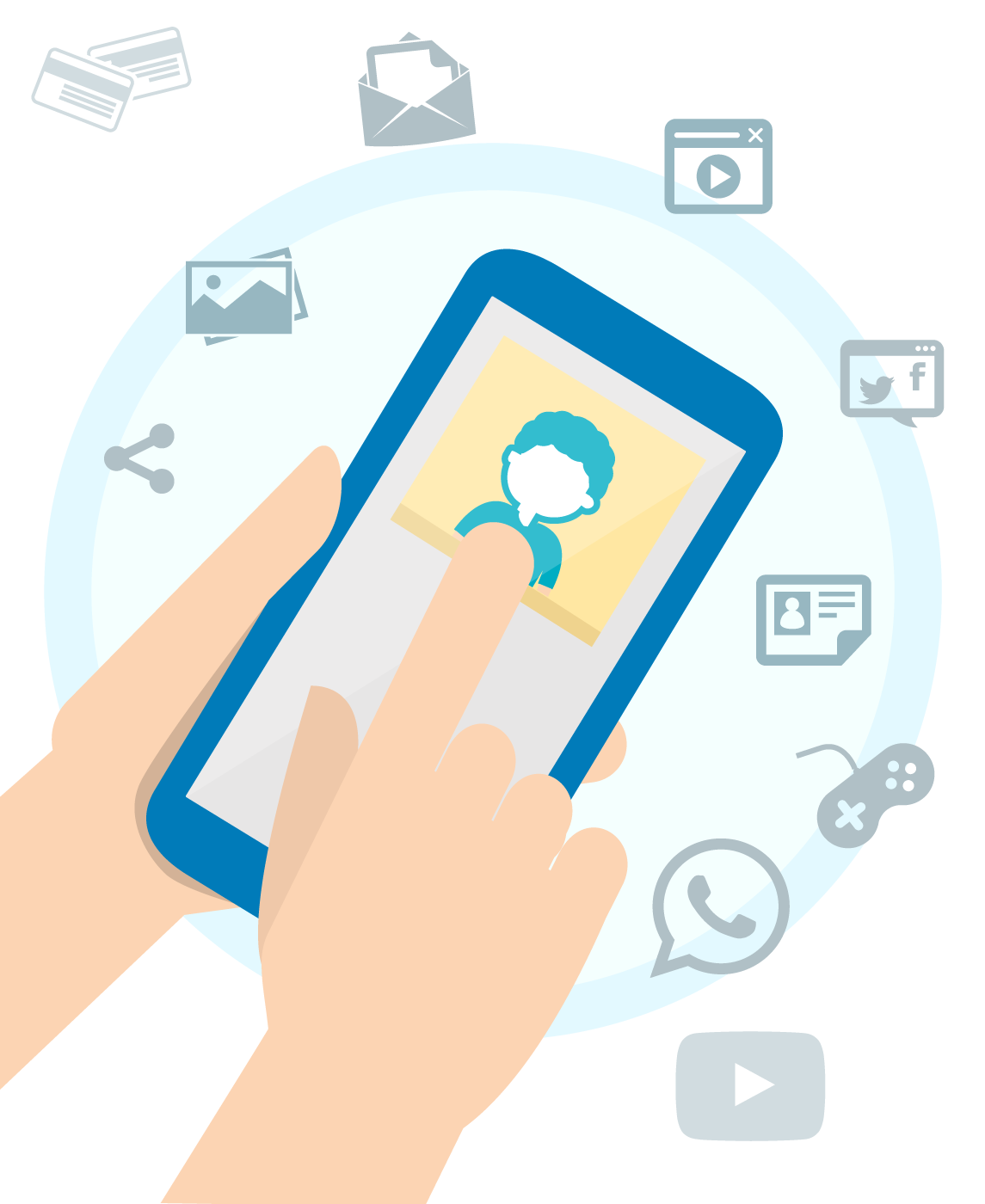 Adopta una identidad virtual.
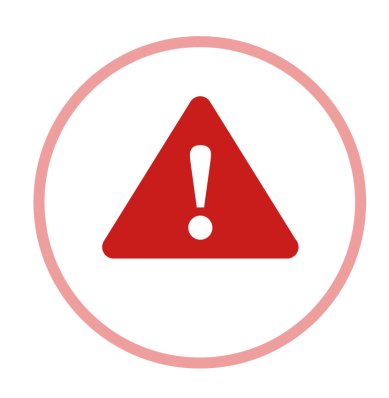 Activa tu cámara web para interactuar únicamente con familiares y amig@s.
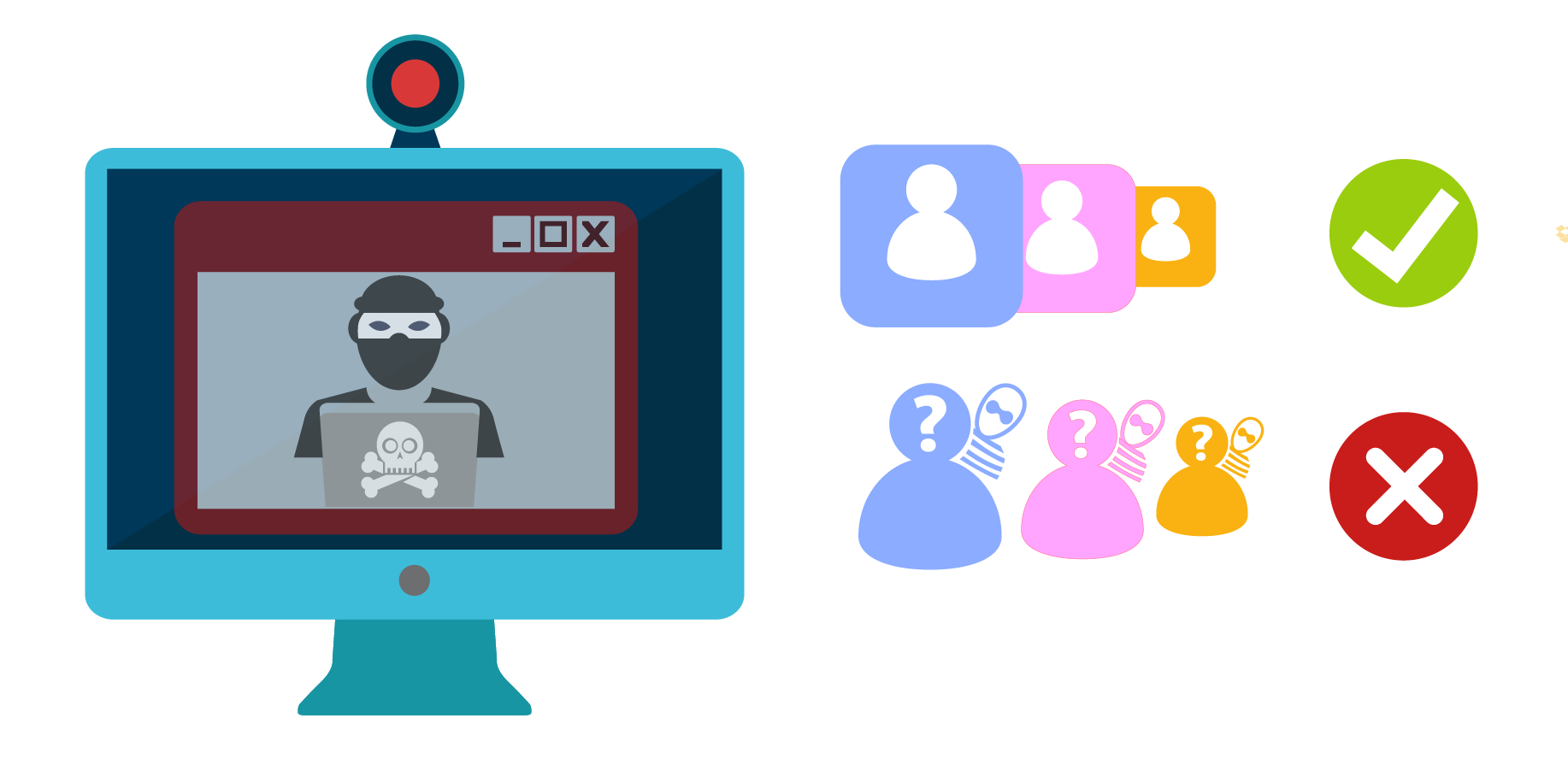 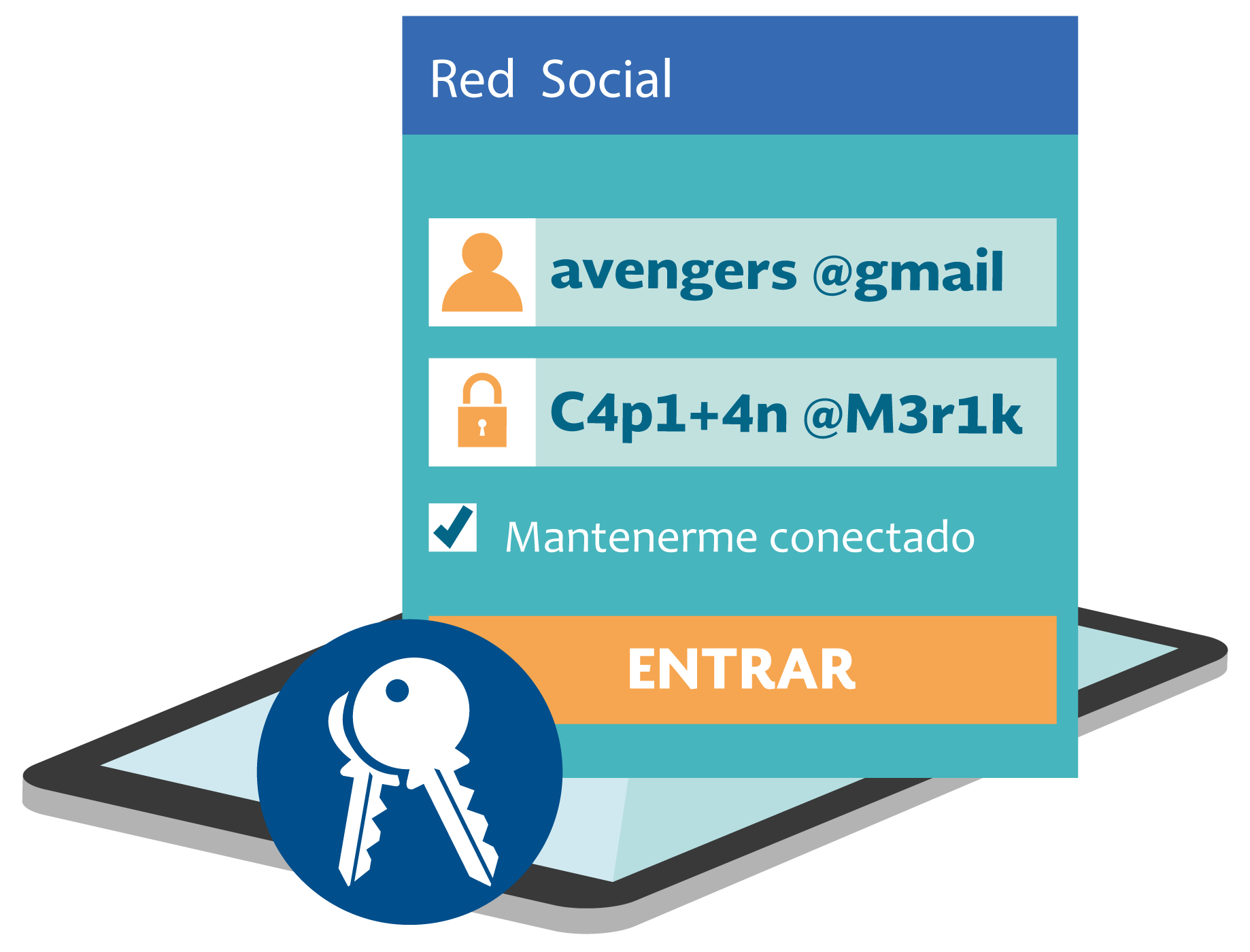 Crea contraseñas seguras, 
diferentes para cada servicio en internet.
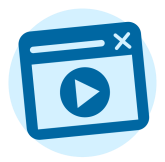 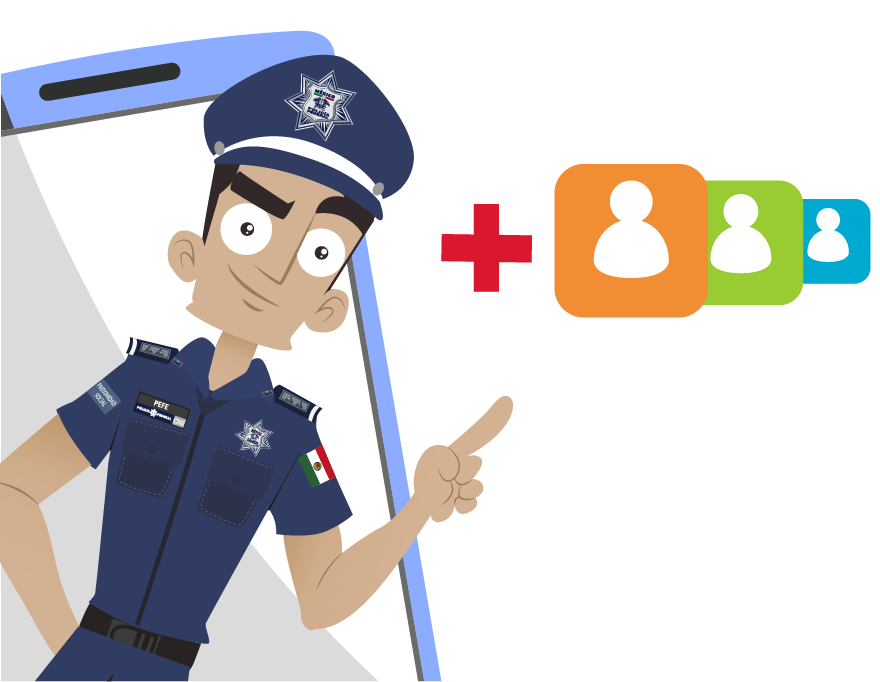 Contacta sólo a personas de tu confianza, que conoces en la vida real.
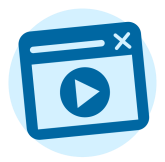 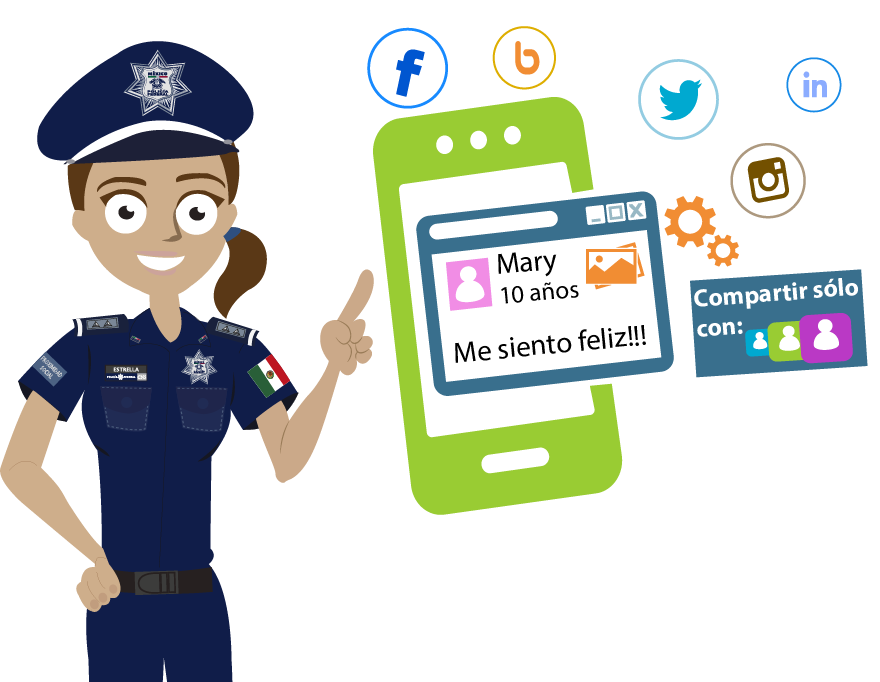 Realiza publicaciones responsables y configura su privacidad.
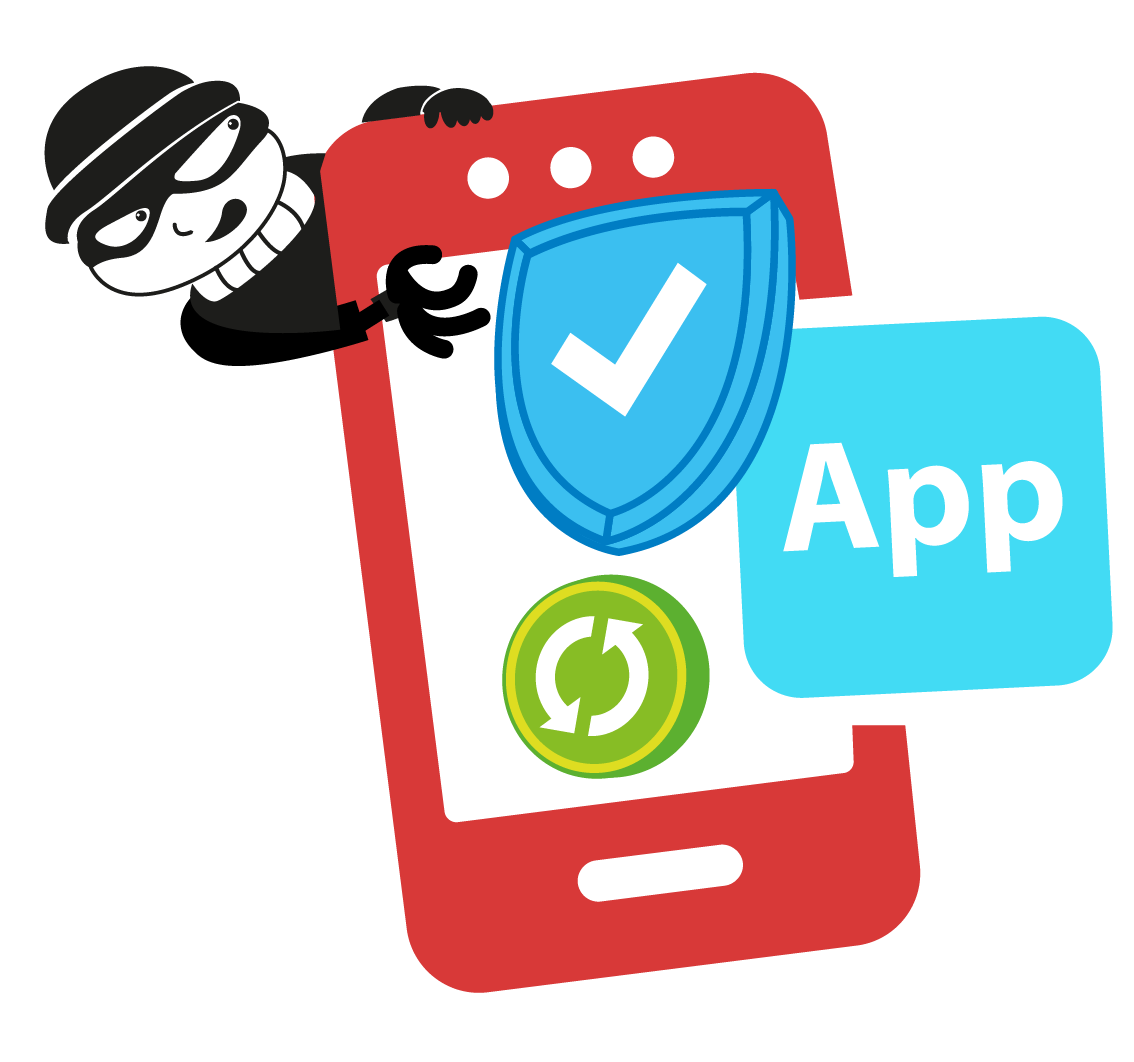 Instala en tus dispositivos aplicaciones para proteger tu información de manera remota, en caso de robo o extravío.
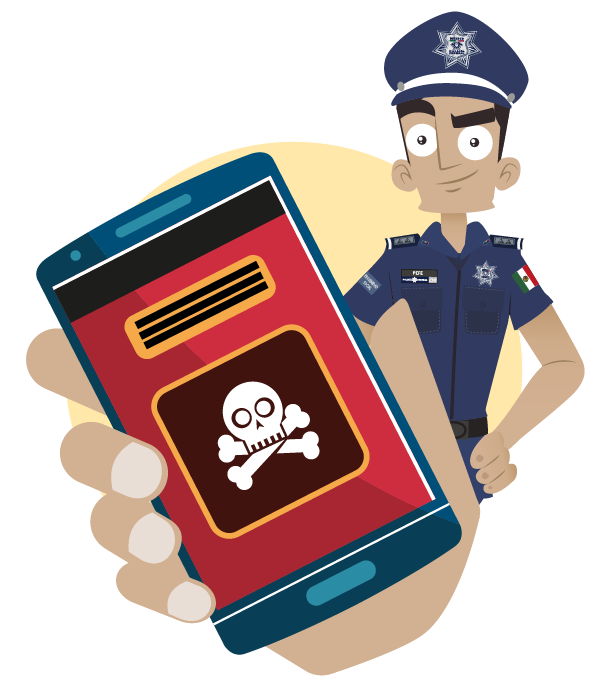 Si recibes mensajes desagradables o que perjudiquen a alguien, avisa a tus papás para que contacten a la Policía Federal.
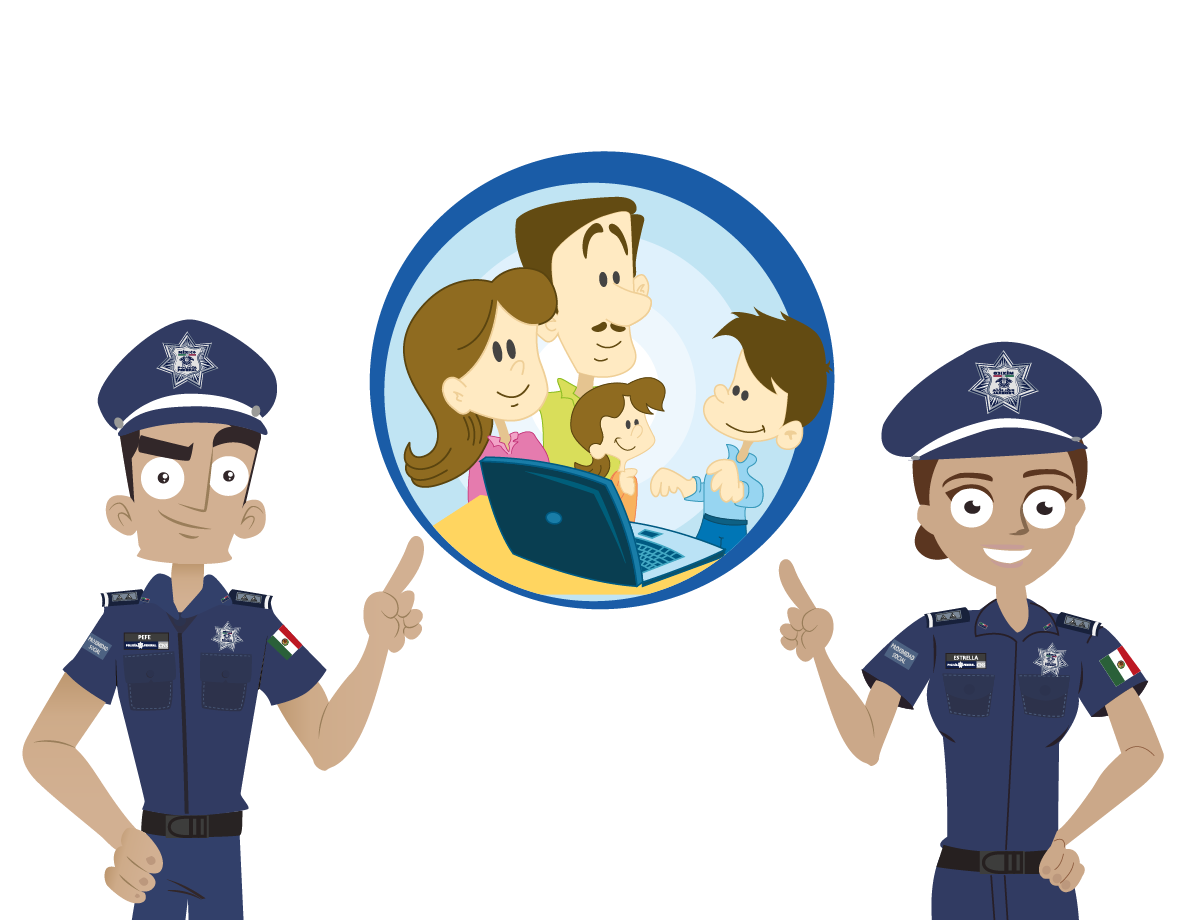 ¡Confía en tus papás!
¿CÓMO PRESERVAR LA EVIDENCIA DIGITAL?
IMPRIME PANTALLA
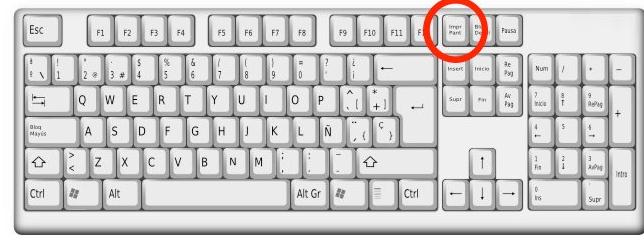 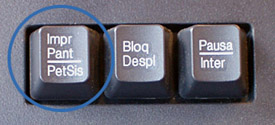 SCREENSHOT
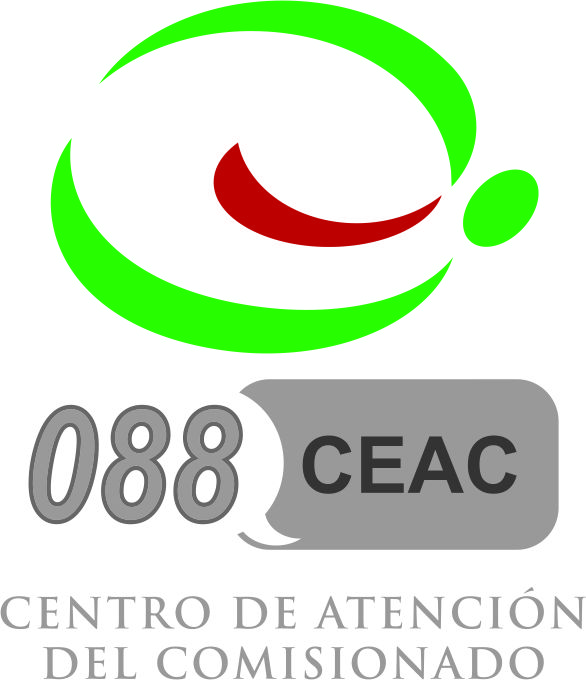 ¿CÓMO PRESERVAR LA EVIDENCIA DIGITAL?
088
https://www.facebook.com/XXXXXXX X
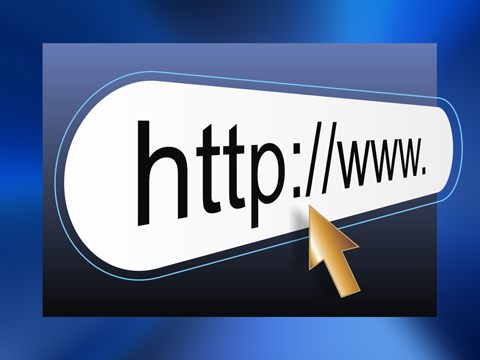 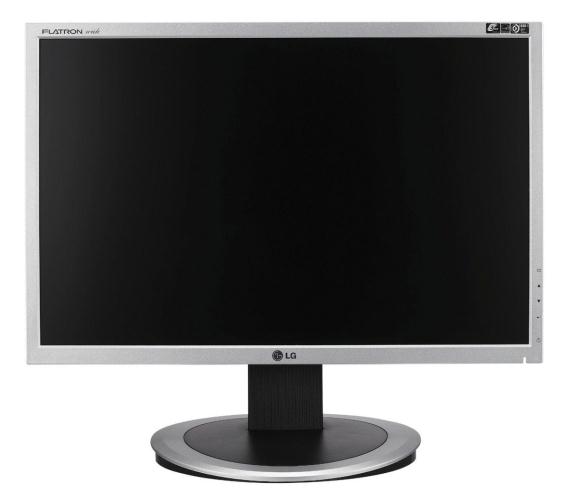 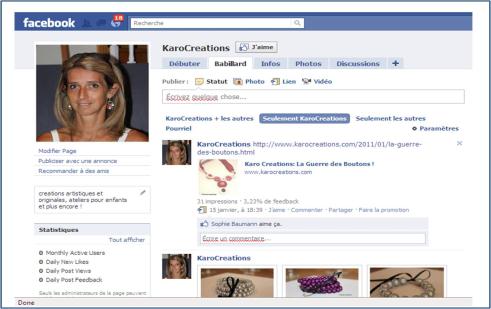 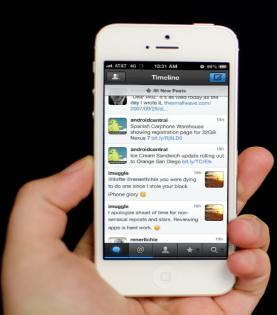 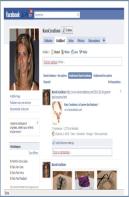 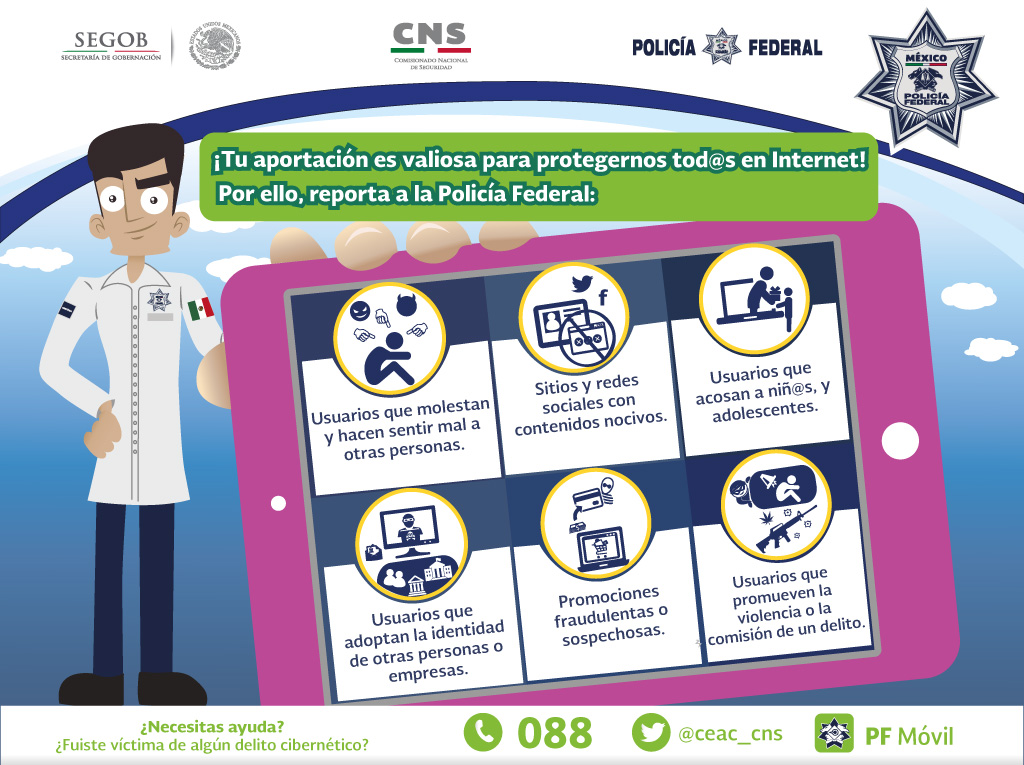 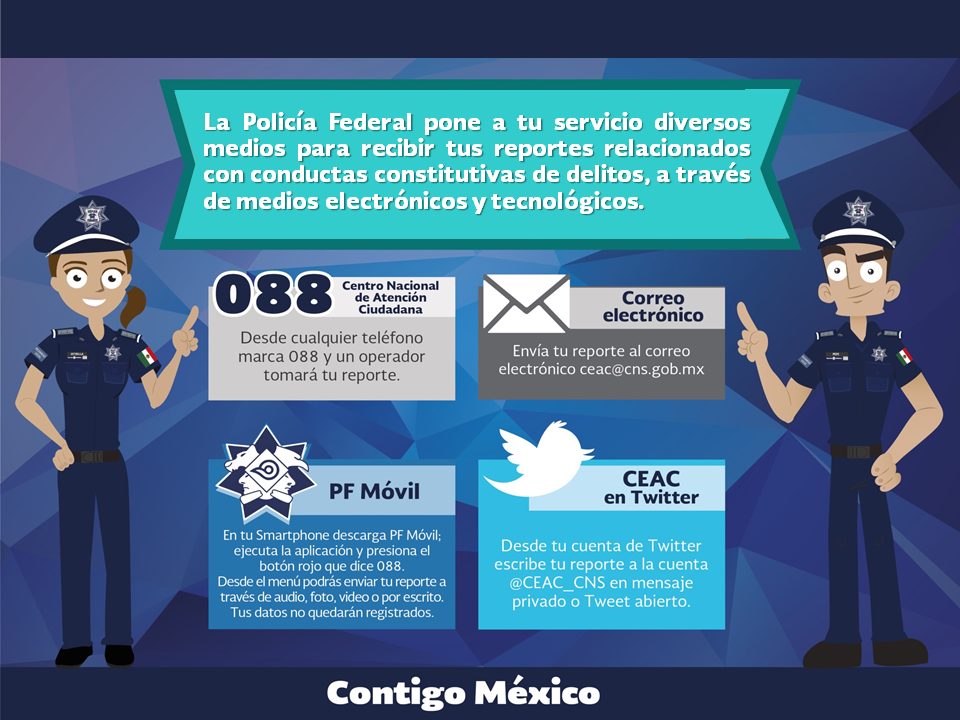